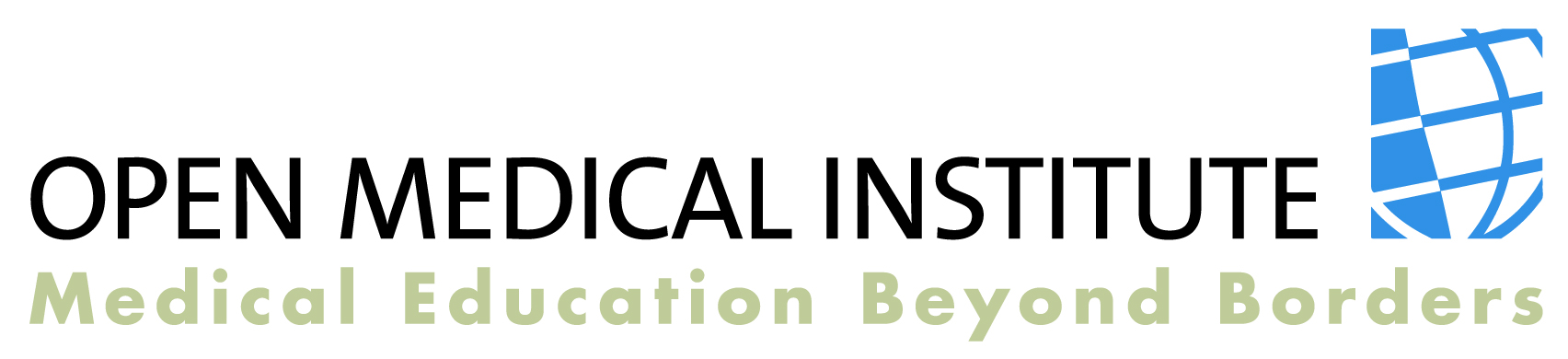 a Program of the 
American Austrian Foundation
Mission Statement
Healthcare in Countries in Transition
IMPROVE
Brain Gain and Prevent Brain Drain
PROMOTE
State-of-the-art Postgraduate 
Medical Education and Training
PROVIDE
EMPOWER
Healthcare Professionals
REBUILD
The Healthcare Pyramid
Medical Education Beyond Borders
American Austrian Foundation © 2015
2
HISTORY
Problem
Healthcare systems in Central & Eastern Europe and the Newly Independent States near collapse after breakdown of the Soviet Union
Top down hierarchy with little opportunity for young doctors to advance
Large exodus of Eastern European doctors to Western Europe and the US
Similar conditions exist today in other countries in transition
American Austrian Foundation © 2015
3
HISTORY
Solution
High-level, and highly-specialized medical educational programs for mid-career level, English speaking physicians
Instead of long-term fellowships only short-term programs with multiple opportunities & long term mentoring
Several leading U.S. & E.U. medical institutions committed to support programs – Physicians donate their time & expertise
Austrian Government, OSF and other NGOs and medical community agree to fund and host program
American Austrian Foundation © 2015
4
HISTORY
Founding Institutions
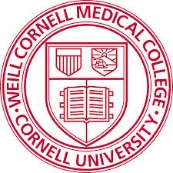 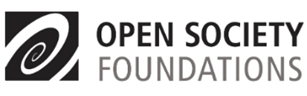 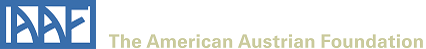 Goal: prevent Brain Drain – promote Brain Gain
American Austrian Foundation © 2015
5
Three-Step Approach to Capacity Building
STEP 3
Symposia, e-learning, 
Open Medical Clubs
Capacity
Building
STEP 2
Clinical and Research Observerships
Experience
Exchange
STEP 1
Salzburg Medical Seminars
Knowledge
Transfer
American Austrian Foundation © 2015
6
STEP 1
Knowledge Transfer
OMI Salzburg Medical Seminars
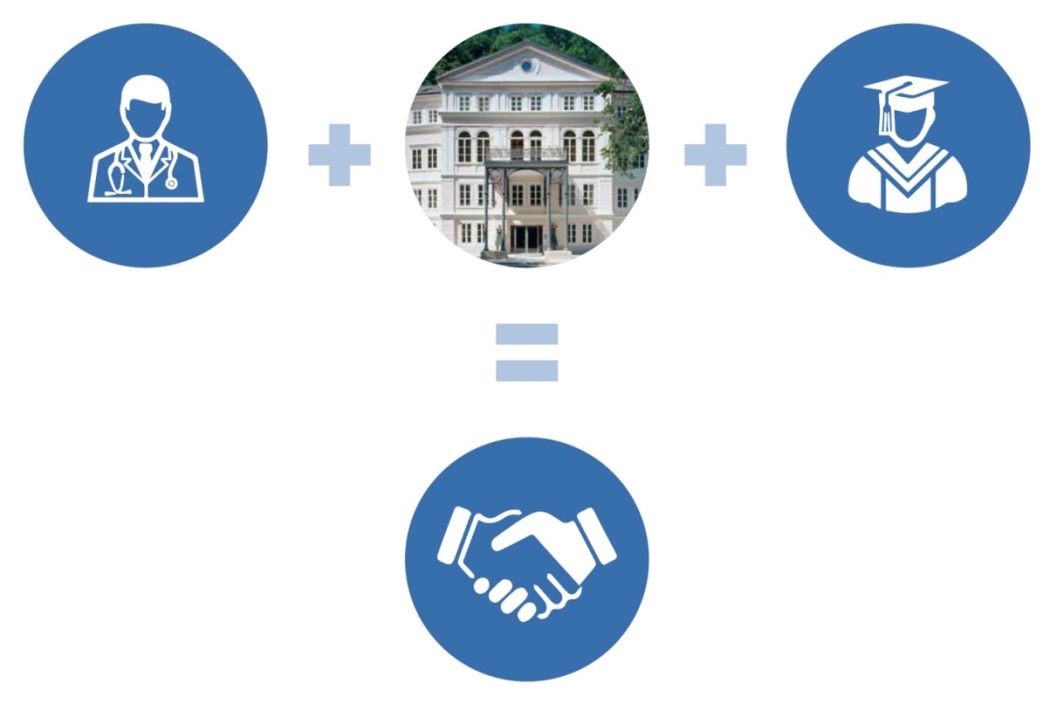 Fellows
one week seminars in Salzburg; 30 to 40 English-speaking mid-career level physicians; Selection based on merit;
Faculty
World-renowned faculty donate their time and expertise
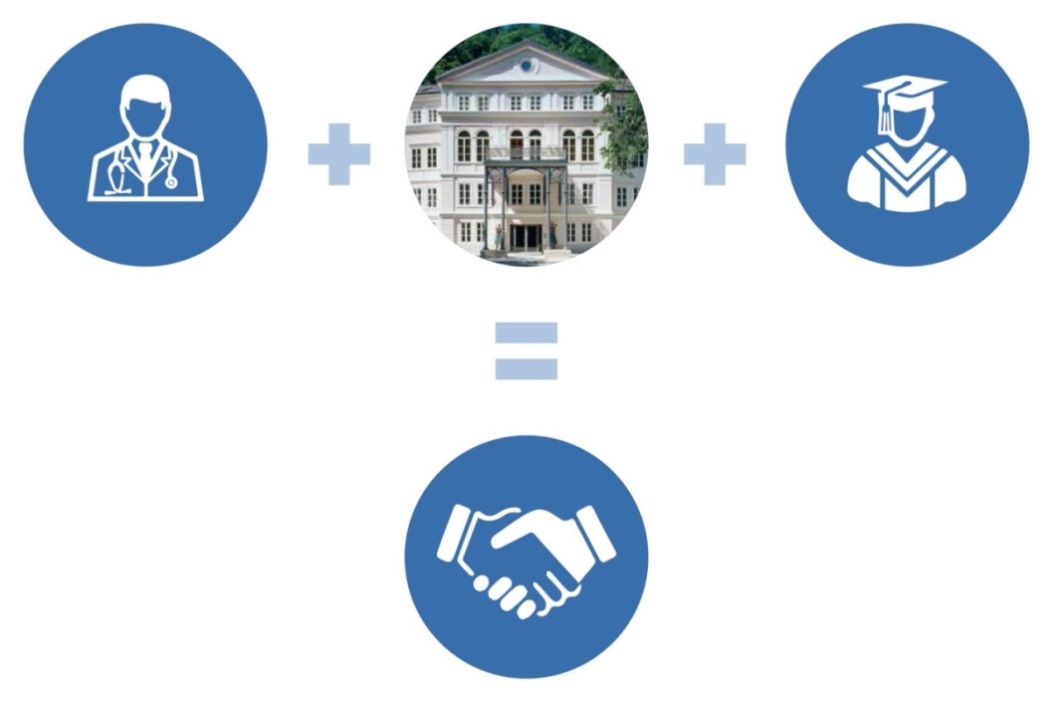 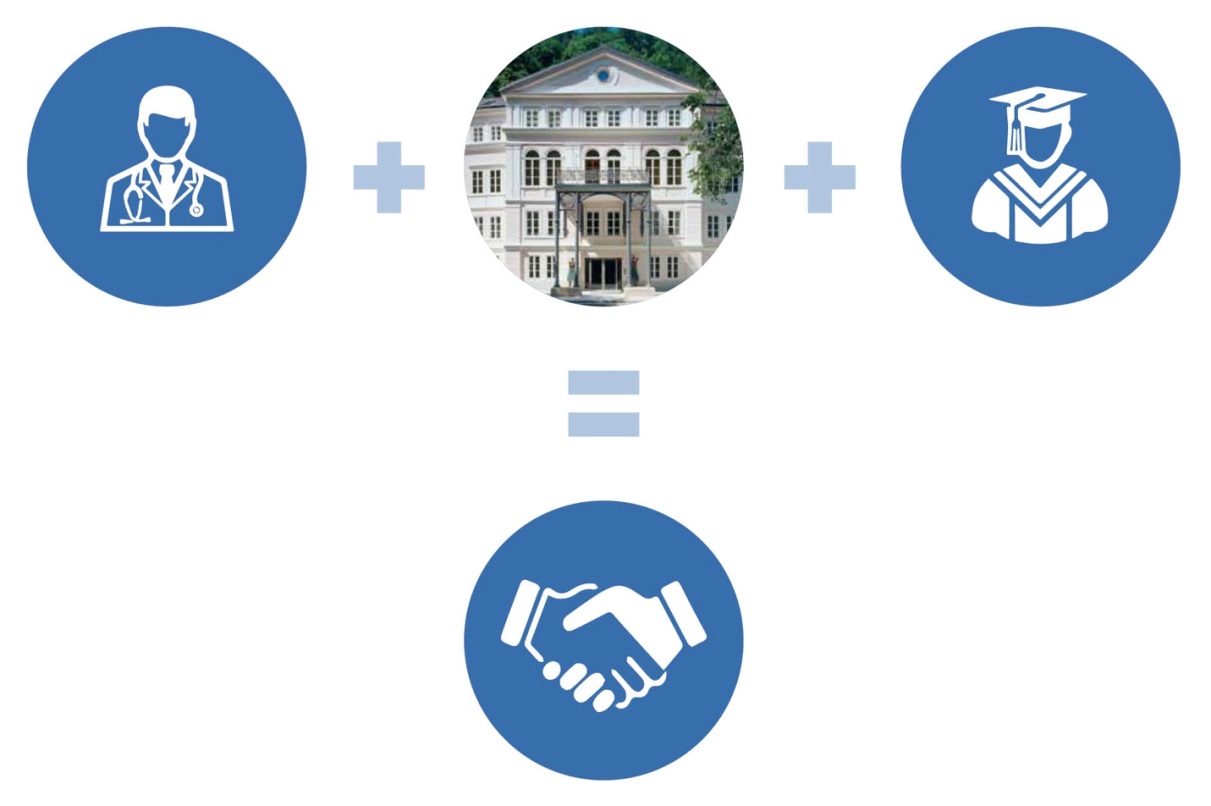 Knowledge Transfer, Networking Opportunities, Lasting Collegial Relationships
… Senior Colleagues Help Junior Colleagues
American Austrian Foundation © 2015
7
STEP 1
Academic Partners
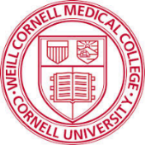 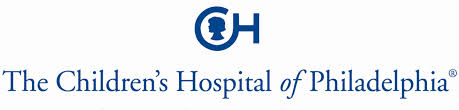 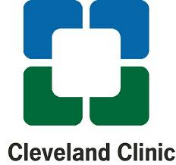 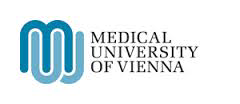 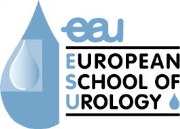 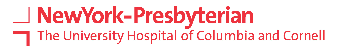 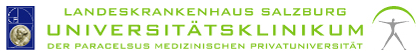 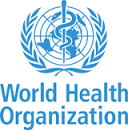 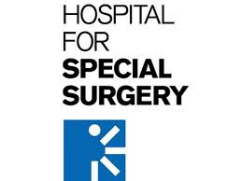 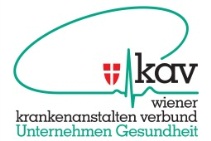 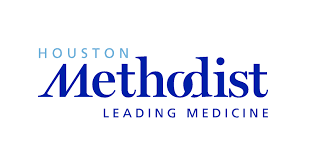 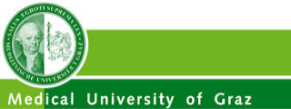 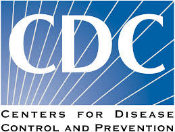 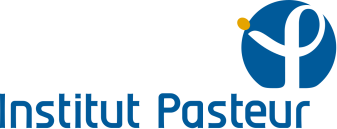 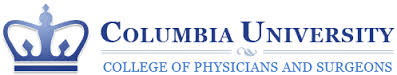 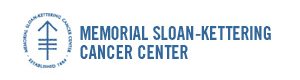 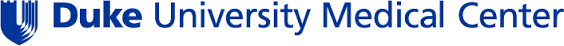 American Austrian Foundation © 2015
8
STEP 1
OMI Salzburg Medical Seminar Topics
Infectious Diseases (PH)
Internal Medicine
Palliative Care (PH)
Law and Health (PH)
Lipid Metabolism
Maternal & Infant Health (PH)
Medical Education
Neonatology
Neurology
Neurosurgery
OB/GYN 
Oncology A: Hematologic Malignancies 
Oncology B: Soft Tissue, Bone, and Skin Malignancies
Ophthalmology
Otolaryngology
Pathology
Pediatric Cardiology
Pediatric Radiology
Pediatric Urology
Psychiatry
Rehabilitation Medicine (PH)
Temporal Bone Surgery
Transgender (PH)
Trauma & Emergency Surgery
Anesthesiology
Applied Clinical Research
Behavioral Pediatrics & 
Child Development (PH)
Bone and Joint Surgery 
Cardiac Surgery
Cardiology
Changing the Narrative 
 on Roma Health (PH)
Dermatology
Diabetes
Diagnostic Imaging
ESU Master Class in Urology
Family Medicine (PH)
General Pediatrics
American Austrian Foundation © 2015
9
OMI Seminar Fellowships by Country 
1993–2015
STEP 1
Albania, Belarus, Bosnia & Herzegovina, Bulgaria, Croatia, Czech Republic, Estonia, Hungary, Kosovo, Latvia, Lithuania, Macedonia, Moldova, Montenegro, Poland, Romania, Russia, Serbia, Slovakia, Slovenia, Ukraine
Central & 
Eastern Europe
12.211
South Caucasus & Central Asia
3.751
Armenia, Azerbaijan, Georgia, Kazakhstan, Kyrgyzstan, Mongolia, Tajikistan, Turkmenistan, Uzbekistan
Austria, Belgium, Cyprus, Denmark, Finland, France, Germany, Greece, Ireland, Italy, Luxembourg, Netherlands, Norway, Portugal, Spain, Sweden, Switzerland, United Kingdom
554
Western Europe
North & South America
Argentina, Belize, Brazil, Canada, Chile, Colombia, Jamaica, Mexico (181), Peru, Suriname, Trinidad & Tobago, Uruguay, USA, Venezuela
333
Botswana, Burkina Faso, Cameroon, Congo, Egypt, Ethiopia, Gabon, Gambia, Ghana, Kenya, Malawi, Mauritius, Morocco, Mozambique, Namibia, Nigeria, Rwanda, Senegal, South Africa, Sudan, 
Tanzania (128), Uganda, Zambia, Zimbabwe
286
Africa
Afghanistan, Australia, Bangladesh, Bhutan, Cambodia, China, India, Indonesia, Japan, Laos, Malaysia, Myanmar, Nepal, New Zealand, Pakistan, Papua New Guinea, Philippines, Singapore, Sri Lanka, Thailand, Vietnam
Southeast Asia 
& Oceania
177
Iran, Iraq, Israel, Jordan, Kuwait, Lebanon, Qatar (42), Saudi Arabia, Turkey, United Arab Emirates, Yemen
177
Middle East
Countries: 118
Fellowships:
17.489
American Austrian Foundation © 2015
10
Global Penetration of the OMI, 1993–2015
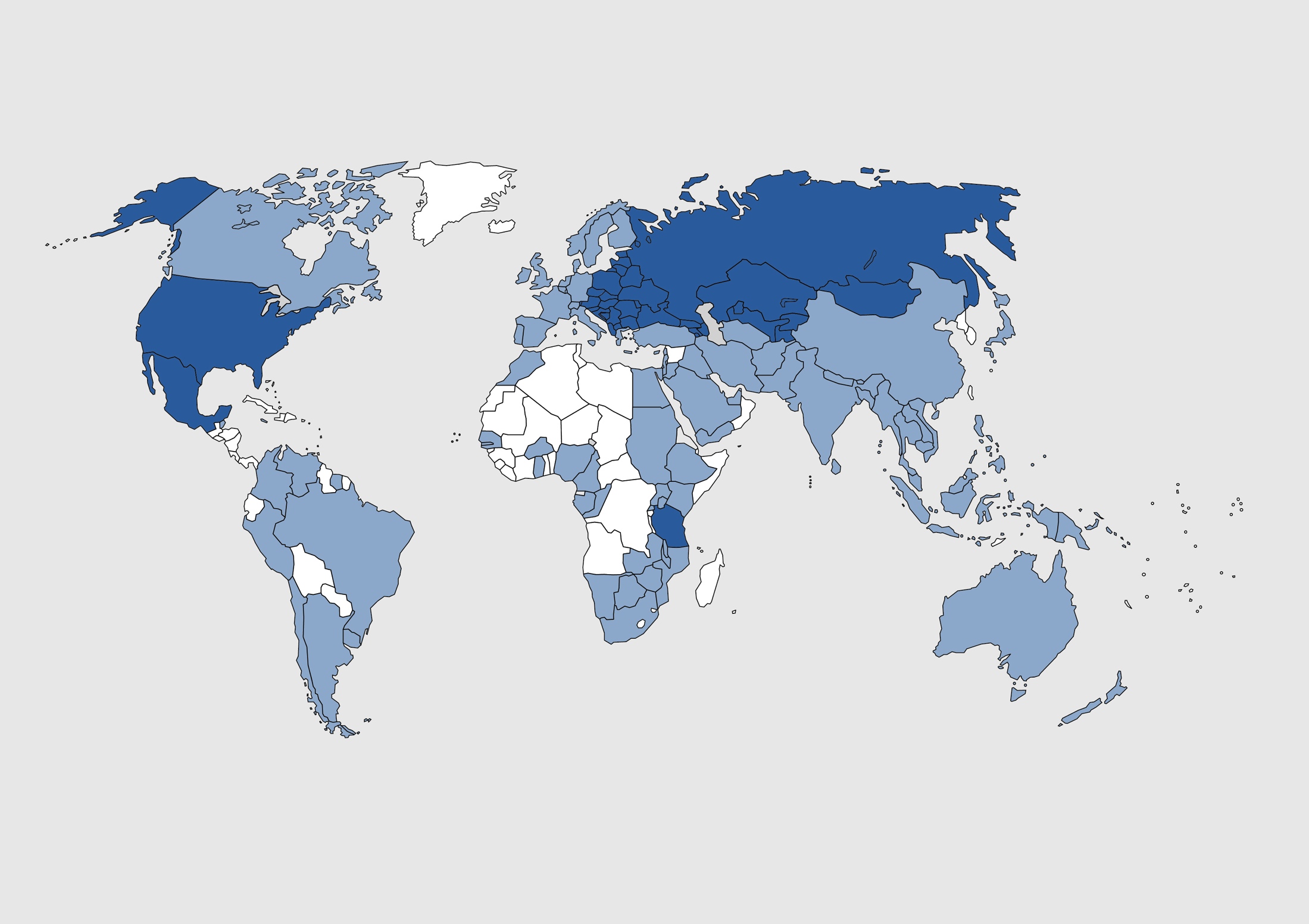 Central & 
Eastern Europe
12.211
Western Europe
554
South Caucasus & Central Asia
3.751
North & South America
333
Middle East
117
<100 Participants/ Country
Africa
286
Southeast Asia 
& Oceania
117
>100 Participants/ Country
American Austrian Foundation © 2015
11
STEP 2
Step 2
Experience Exchange
OMI – Clinical Observerships
All Seminar Alumni are eligible for up to 3 x 1-month Clinical Observerships in Austrian and American Hospitals
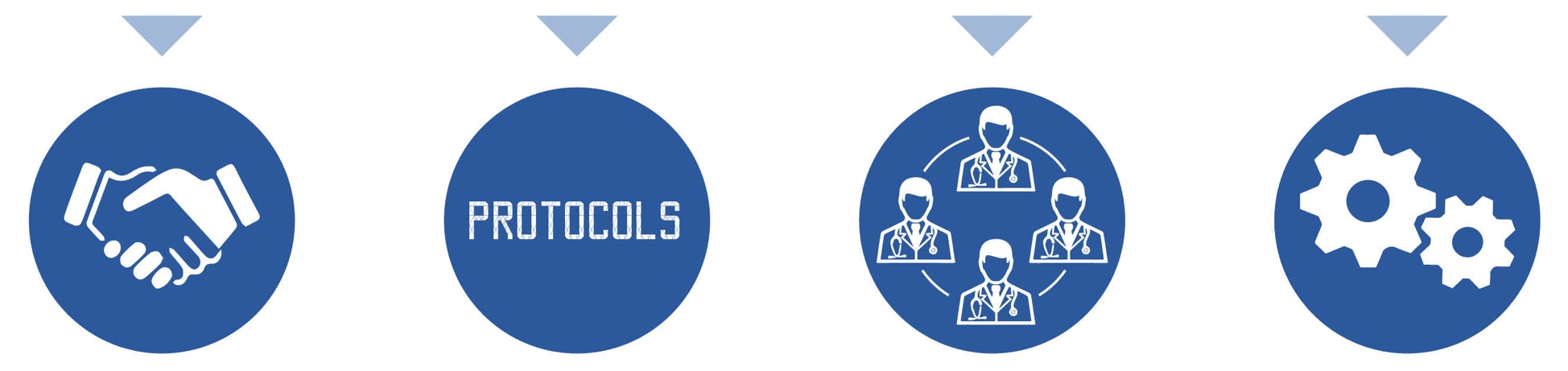 Hands-on Training – Experience Exchange
New Techniques and Treatment Protocols
Build Cross-Border 
Professional and Personal Relationships
Establish Joint Research 
Projects and Collaborative Studies
American Austrian Foundation © 2015
12
STEP 2
OMI Observerships by Country, 1993–2015
Albania, Belarus, Bosnia Herzegovina, Bulgaria, Croatia, Czech Republic, Estonia, Hungary, Kosovo, Latvia, Lithuania, Macedonia, Moldova, Montenegro, Poland, Romania, Russia, Serbia, Slovakia, Slovenia, Ukraine
Central & 
Eastern Europe
1.476
South Caucasus & Central Asia
668
Armenia, Azerbaijan, Georgia, Kazakhstan, Kyrgyzstan, Mongolia, Tajikistan, Uzbekistan
36
Africa
Congo, Ethiopia, Nigeria, Tanzania, Uganda
North & South America
4
Mexico
Southeast Asia 
& Oceania
3
Afghanistan, Papua New Guinea
3
Iraq
Middle East
2
Spain, United Kingdom
Western Europe
Observership (months): 3.002
Countries: 40
Observers:
2.192
American Austrian Foundation © 2015
13
STEP 3
Capacity Building
OMI Symposia & Visiting Professorships
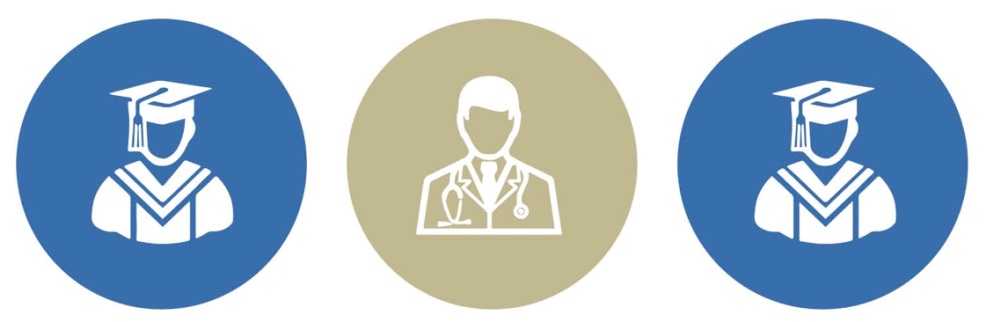 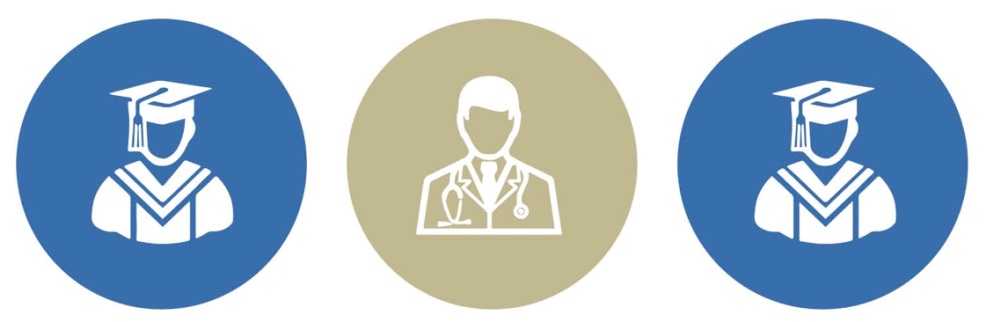 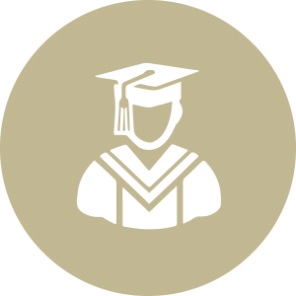 2–3 day In-Country Symposia or Visiting Professorships
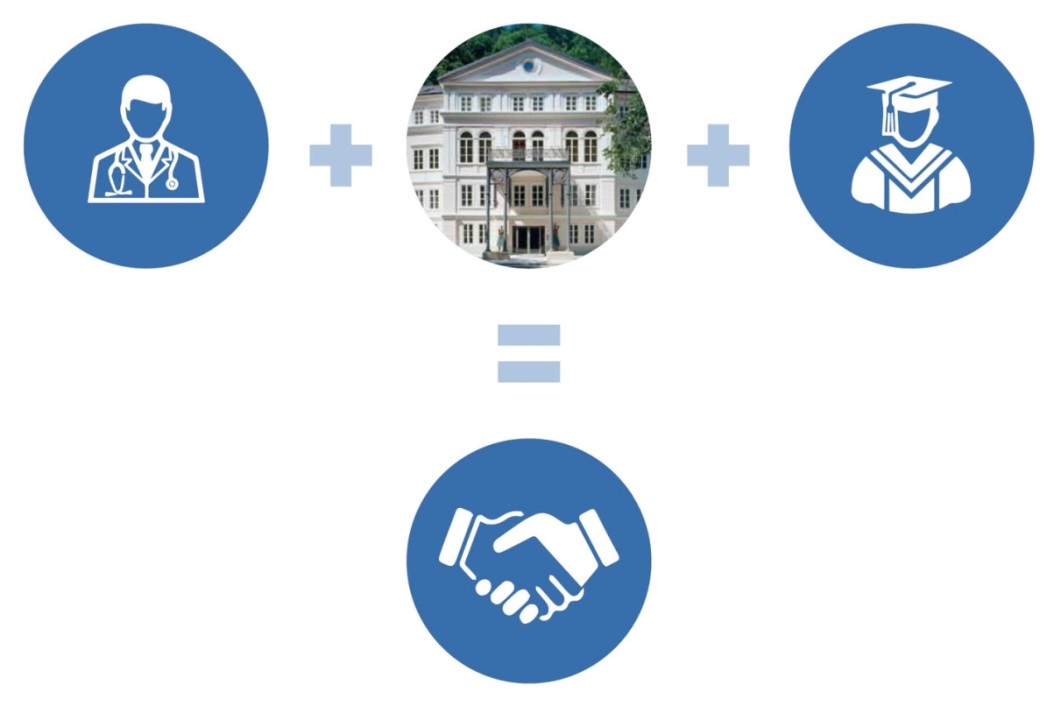 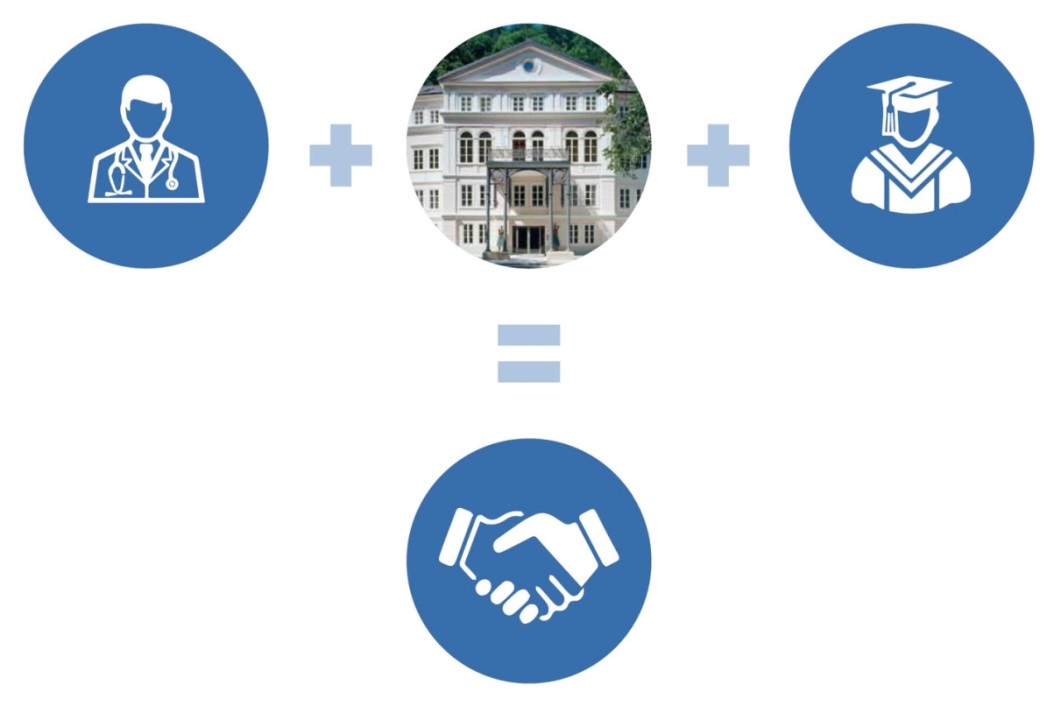 Regional Faculty
Organized by 
Local Fellow
International 
Faculty
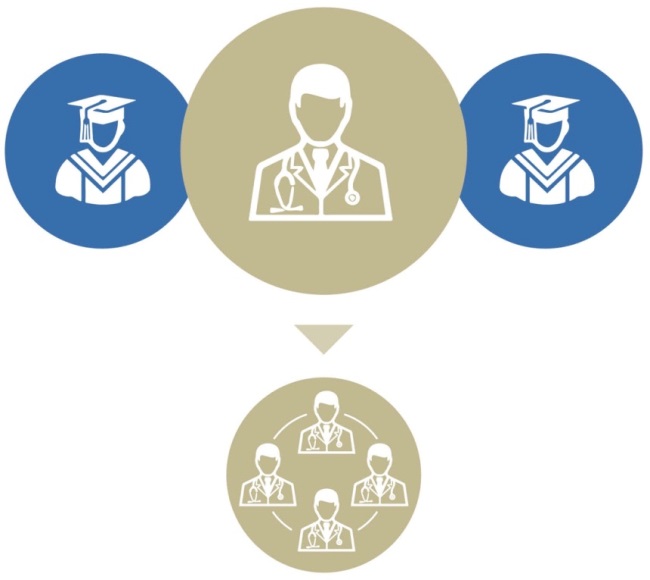 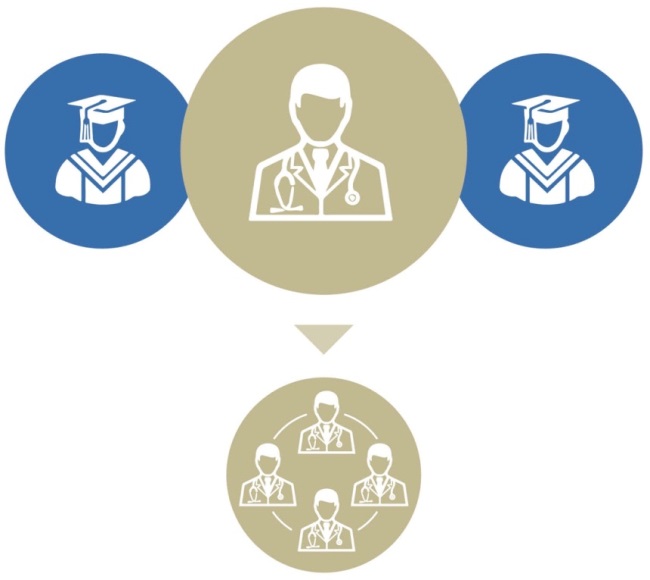 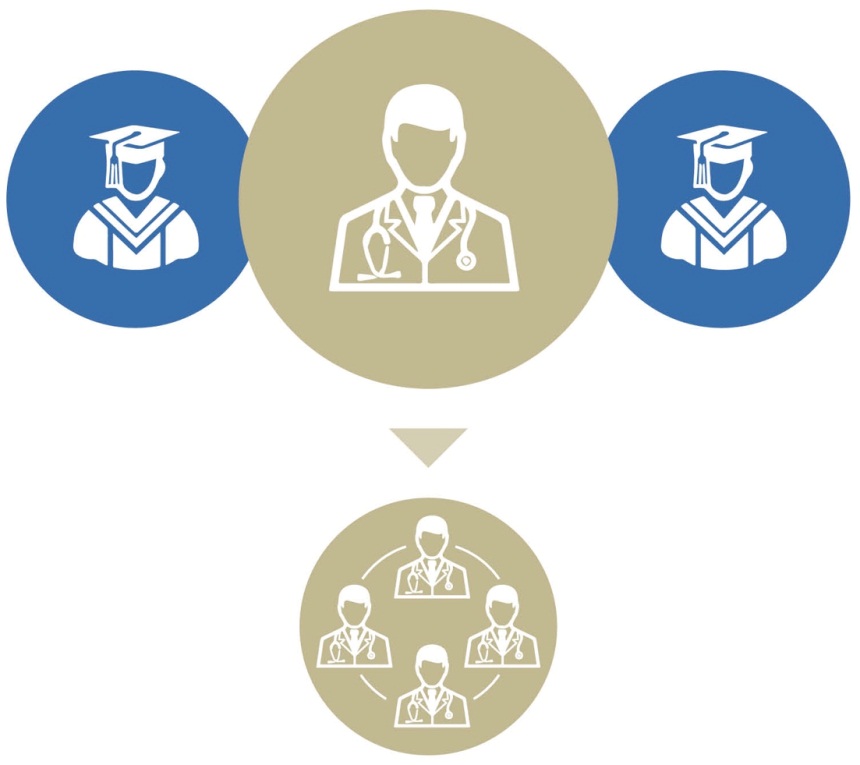 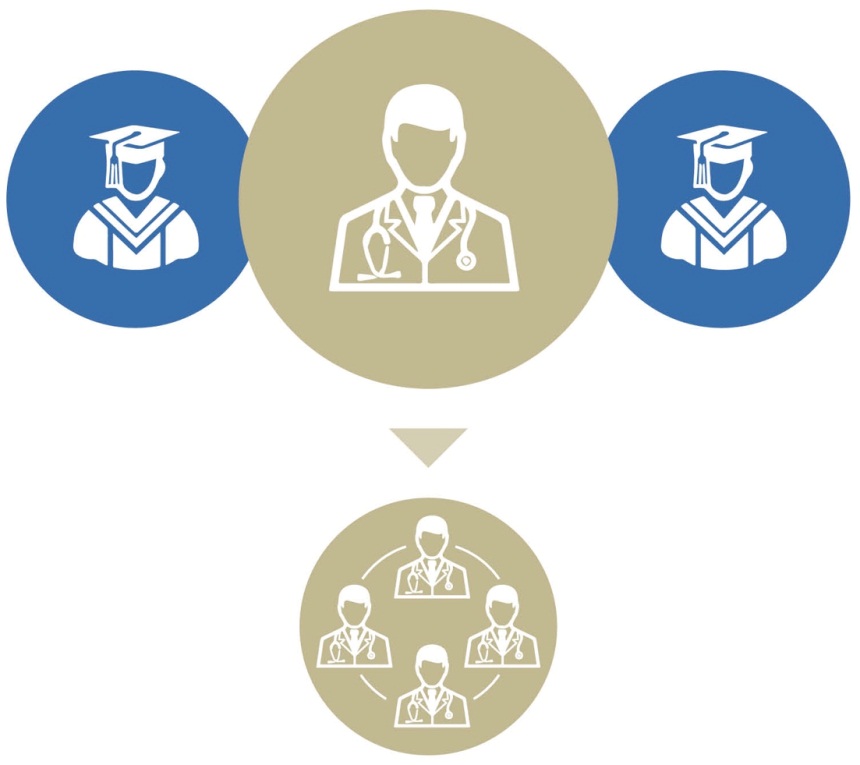 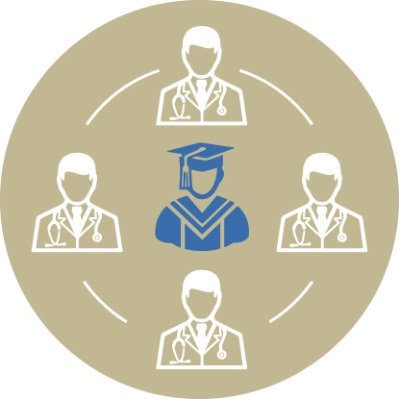 Reach a Larger Audience of Local Healthcare Professionals
American Austrian Foundation © 2015
14
STEP 3
Capacity Building
OMI Symposia, 2000–2015
Albania, Bulgaria, Croatia, Czech Republic, Estonia, Hungary, Kosovo, Latvia, Lithuania, Macedonia, Moldova, Montenegro, Poland, Romania, Russia, Serbia, Slovakia, Slovenia, Ukraine
Central & 
Eastern Europe
122
South Caucasus & Central Asia
35
Armenia, Azerbaijan, Georgia, Kazakhstan, Kyrgyzstan, Mongolia, Uzbekistan
Western Europe
& Americas
9
Austria, Mexico
2
Qatar
Middle East
Countries: 29
OMI Symposia:
168
American Austrian Foundation © 2015
15
STEP 3
Capacity Building
Distance Learning
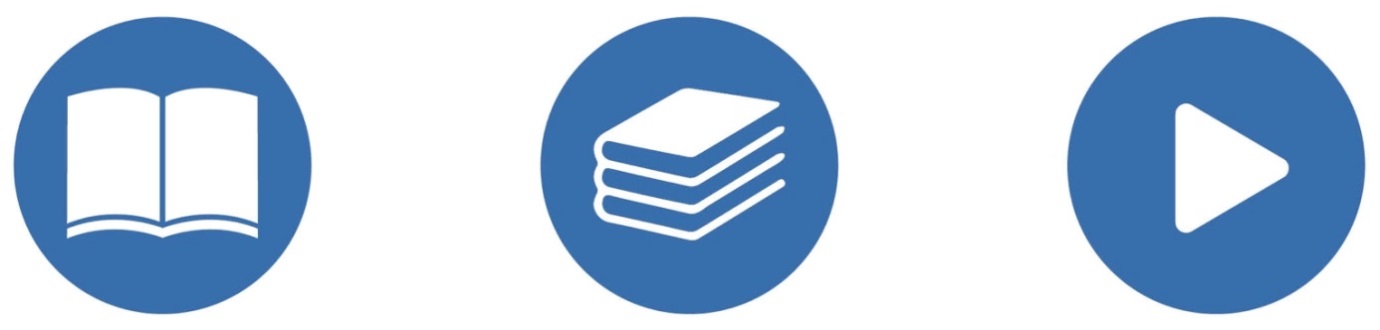 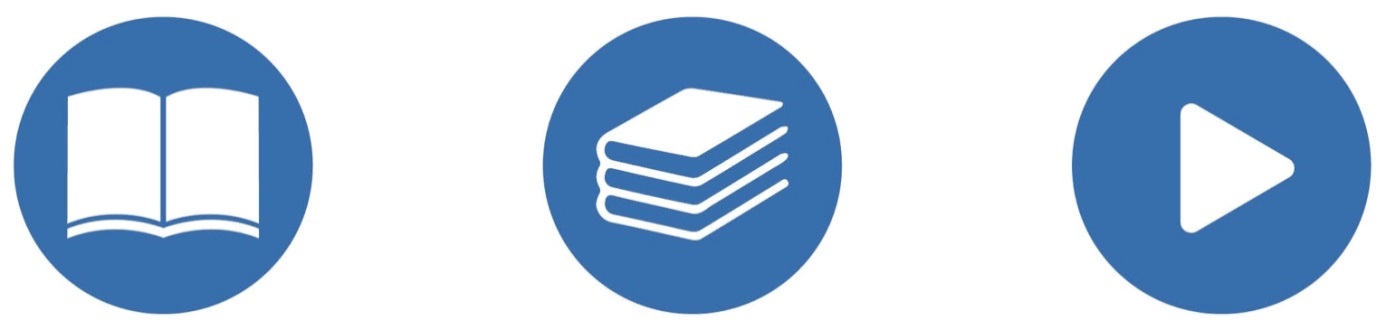 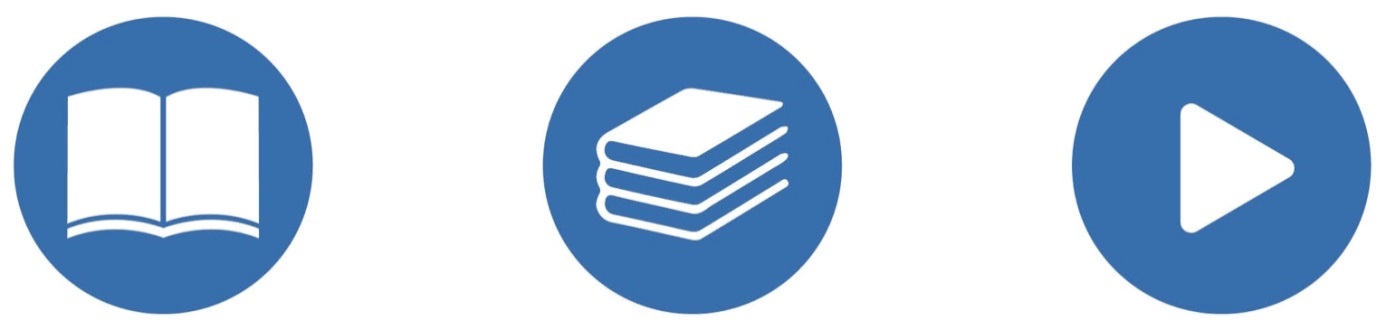 Video Conferences
OMI Handbook Online
Scientific Case Library
CHOP Open
Open Educational Resource 
for Pediatricians worldwide offered by 
The Children’s Hospital of Philadelphia and OMI
OMC
Open Medical Club
Local OMCs Represent & Promote 
the OMI Programs in the Region
American Austrian Foundation © 2015
16
CAPACITY BUILDING – Virtuous Circle
FELLOW
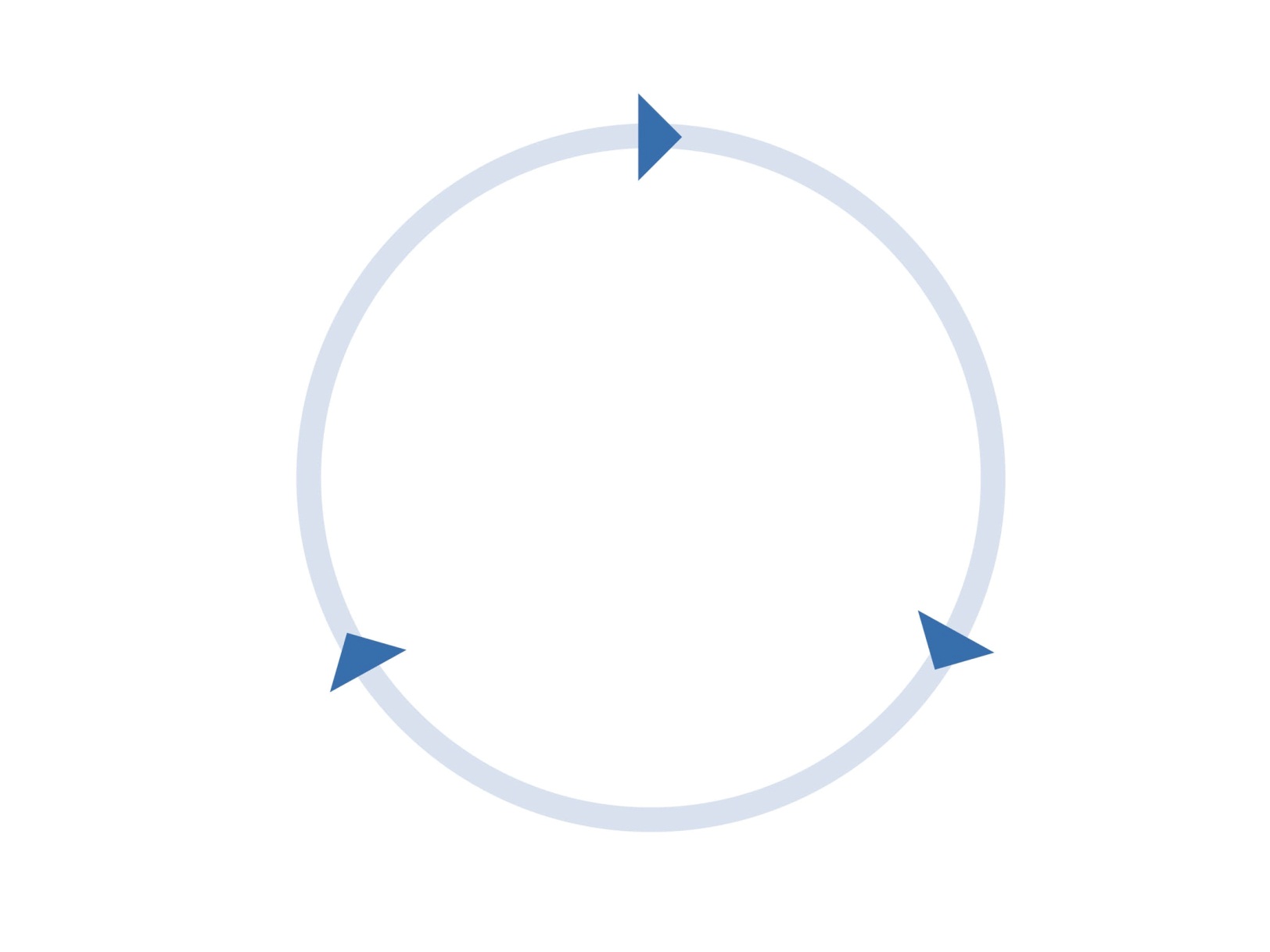 3. OMI SYMPOSIA / VISITINGPROFESSORSHIP
Capacity Building
1. MEDICALSEMINARS
Knowledge Transfer
OBSERVER
FACULTY
2. OBSERVERSHIPS
Experience Exchange
American Austrian Foundation © 2015
17
Three-Step Approach to Capacity Building
Medical Education
Medical Leadership
Medical Quality & Patient Safety
Applied Clinical Research
Clinical Informatics
STEP 4
Clinical Science 
& Health Policy
Leadership
Program
STEP 3
Symposia, e-learning, 
Open Medical Clubs
Capacity
Building
STEP 2
Experience
Exchange
Clinical and Research Observerships
STEP 1
Knowledge
Transfer
Salzburg Medical Seminars
American Austrian Foundation © 2015
18
CAPACITY BUILDING – OMI Success Stories
Dr. Peter Krcho
Kosice, Slovakia
Established the first Neonatal Clinic & NICU in Slovakia. 
Attended 8 OMI Seminars, 4 times faculty member
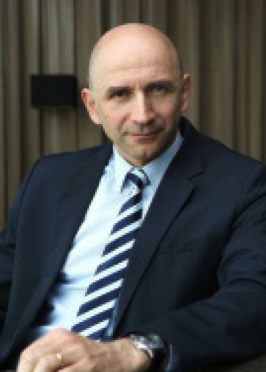 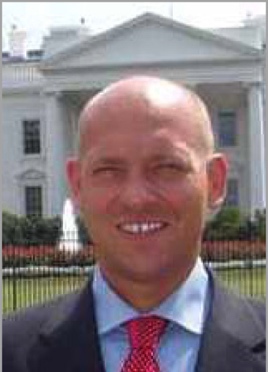 Dr. Ian Marounek 
Czech Republic
Appointed Director of Healthcare at the Czech Ministry of Health. 
Attended 1 OMI Seminar and 1 Observership
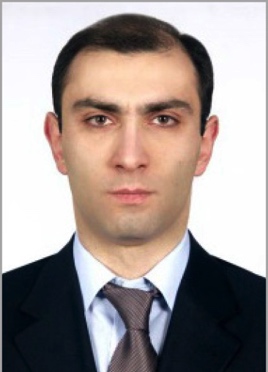 Dr. Artur Avetisyan
Armenia
Appointed Deputy Director of the National Centre of Oncology in Yerevan, Armenia, after participating in the Observership. 
Attended 2 OMI Seminars and 1 Observership, Organized 2 in country Symposia
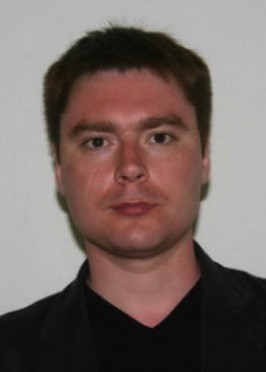 Dr. Sergey Chernov
Russia
Appointed Head of the Department of Neurooncology at the Novosibirsk Federal Centre of Neurosurgery after participating in the OMI Observership. 
Attended 1 OMI Seminar and 2 Observerships
American Austrian Foundation © 2015
19
CAPACITY BUILDING – OMI Success Stories
Dr. Rodrigo Navarro Ramirez Mexico City, Mexico
Attended 1 OMI seminar and 1 Observership, Organized 1 Satellite Symposium
Is in regular contact with leading trauma surgeons about specific cases, many instances where US specialists’ input proved to be life saving for his patients.
Dr. Vladimir KenisSt. Petersburg, Russia
Head of Paediatric Orthopaedic Institute n. a. H. Turner.
Attended 3 OMI seminars, 3 Observerships  
Organizes yearly Pediatric Orthopedic Symposia at his home institution.Presented clinical cases for discussion.9 Publications in leading journals.
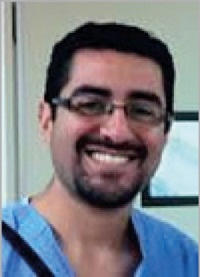 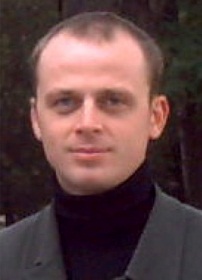 Dr. Laura  Krekulova Prague, Czech Republic
Attended 4 OMI Seminars, 2 time faculty member
Won a  $ 250,000 NIH Fogarty Grant to fund her own lab in Prague to genotype Hepatitis C Viruses.
Dr. Alexandr Zagorulko
Simferopol, Ukraine
Attended 3 OMI seminars and 3 Observerships
Published the most up-to-date atlas for the lung’s microstructure, in collaboration with scientists from the University of Vienna.
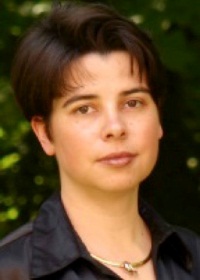 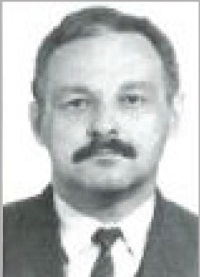 American Austrian Foundation © 2015
20
CAPACITY BUILDING – OMI Program IMPACT
as %age of the National Physician Population
Source: http://apps.who.int/gho/data/node.main.A1443?lang=en
*http://www.aho.afro.who.int/profiles_information/images/c/c8/Tanzania-Statistical_Factsheet.pdf?ua=1&ua=1
American Austrian Foundation © 2015
21
CAPACITY BUILDING – Brain Gain
American Austrian Foundation © 2015
22
WHY IS OMI MORE SUCCESSFUL THAN OTHER PROGRAMS?
We believe in …
Short-term educational programs
Multiple opportunities to participate
Programs tailored to the needs of the participants
Ongoing contacts & communications after return
Peer to peer mentoring
American Austrian Foundation © 2015
23
Funding Partners
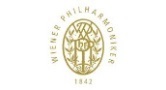 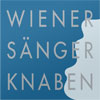 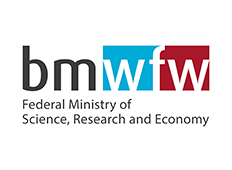 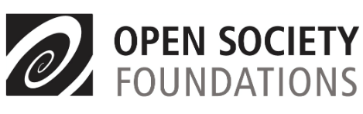 LEIR 
FOUNDATION
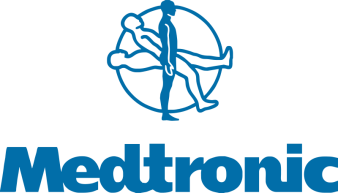 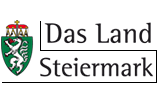 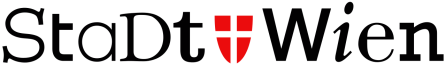 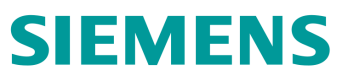 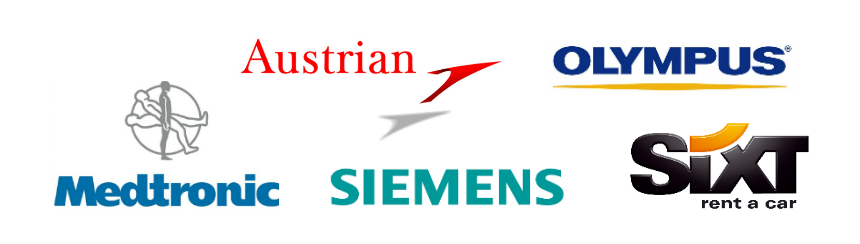 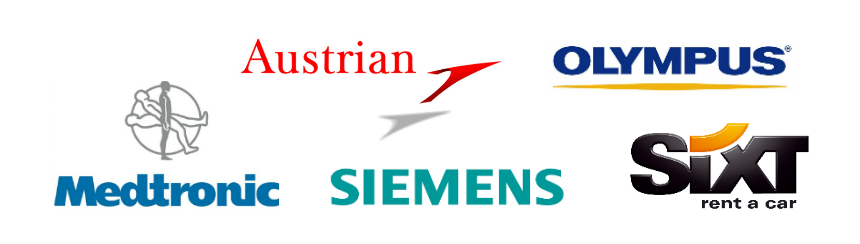 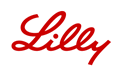 OLGA HAVEL FOUNDATION
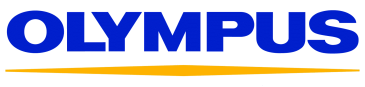 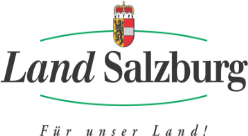 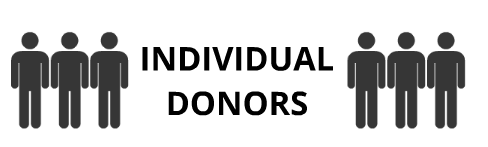 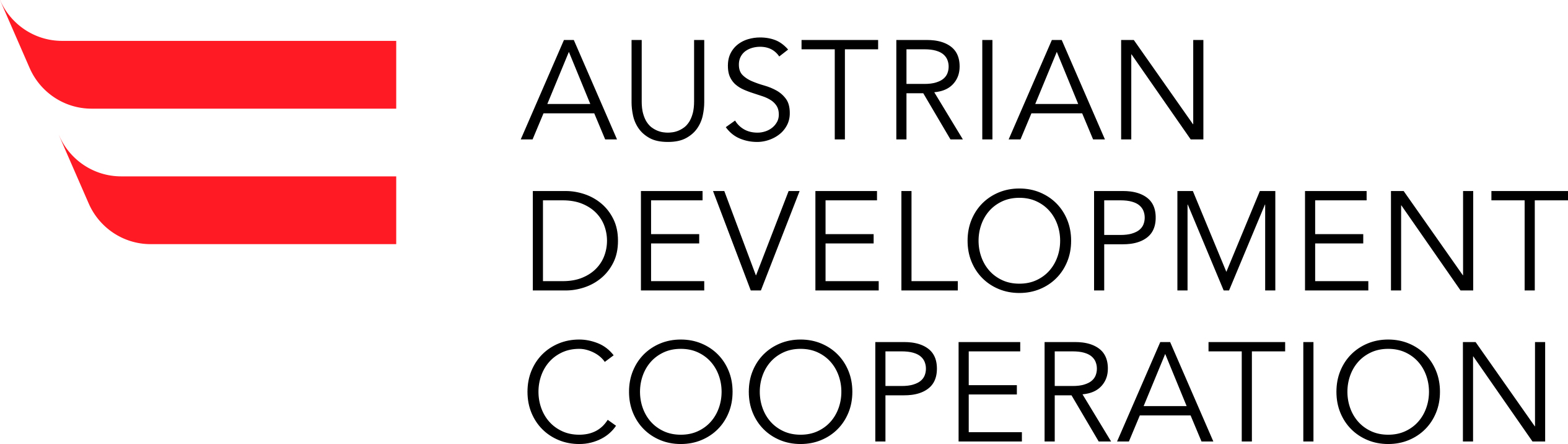 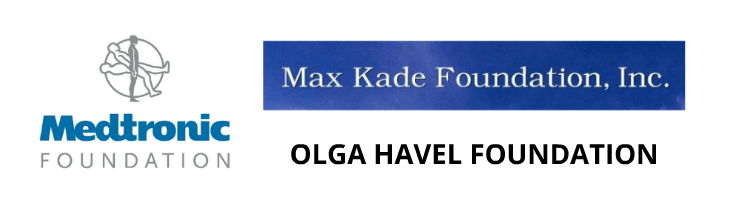 American Austrian Foundation © 2015
24
The Real Benefit
“This educational program not only changed my life,
it saved the lives of many of my newborn babies
who otherwise would not have had a chance.”


Dr. Peter Krcho, MD, PhD
Faculty member OMI Seminars
Head of the 1st Neonatal Clinic & Intensive Care Unit
Kosice, Slovakia
www.neonatology.sk
American Austrian Foundation © 2015
25
Contact Information
Salzburg
Salzburg Stiftung der 
American Austrian Foundation

Schloss Arenberg
Arenbergstrasse 10
5020 Salzburg (Austria)

Tel: +43-662-640-101
salzburg.office@americanaustrianfoundation.org
New York
The American Austrian Foundation


c/o UniCredit Group
150 East 42nd Street, 28th fl.
New York, NY 10017 (USA)

Tel: +1-212-856-1075	
ny.office@americanaustrianfoundation.org
Vienna
Verein der Freunde der 
American Austrian Foundation

Palais Todesco
Kärntner Str. 51 /II/ Top 4
A-1010 Vienna (Austria)

Tel: +43-1-533 8658
vienna.office@americanaustrianfoundation.org
www.aaf-online.org
American Austrian Foundation © 2015
26